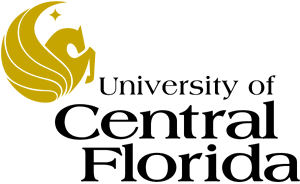 Lecture 8
EEL 646 POWER ELECTRONICS II Zero-Voltage Trasition (ZVT): Buck and Buck-Boost
Agenda
Example of Steady-State Analysis of Zero-Voltage Transition (ZVT) of buck and buck-boost

Application of Zero-Voltage Transition (ZVT): Bidirectional Buck-Boost Converter
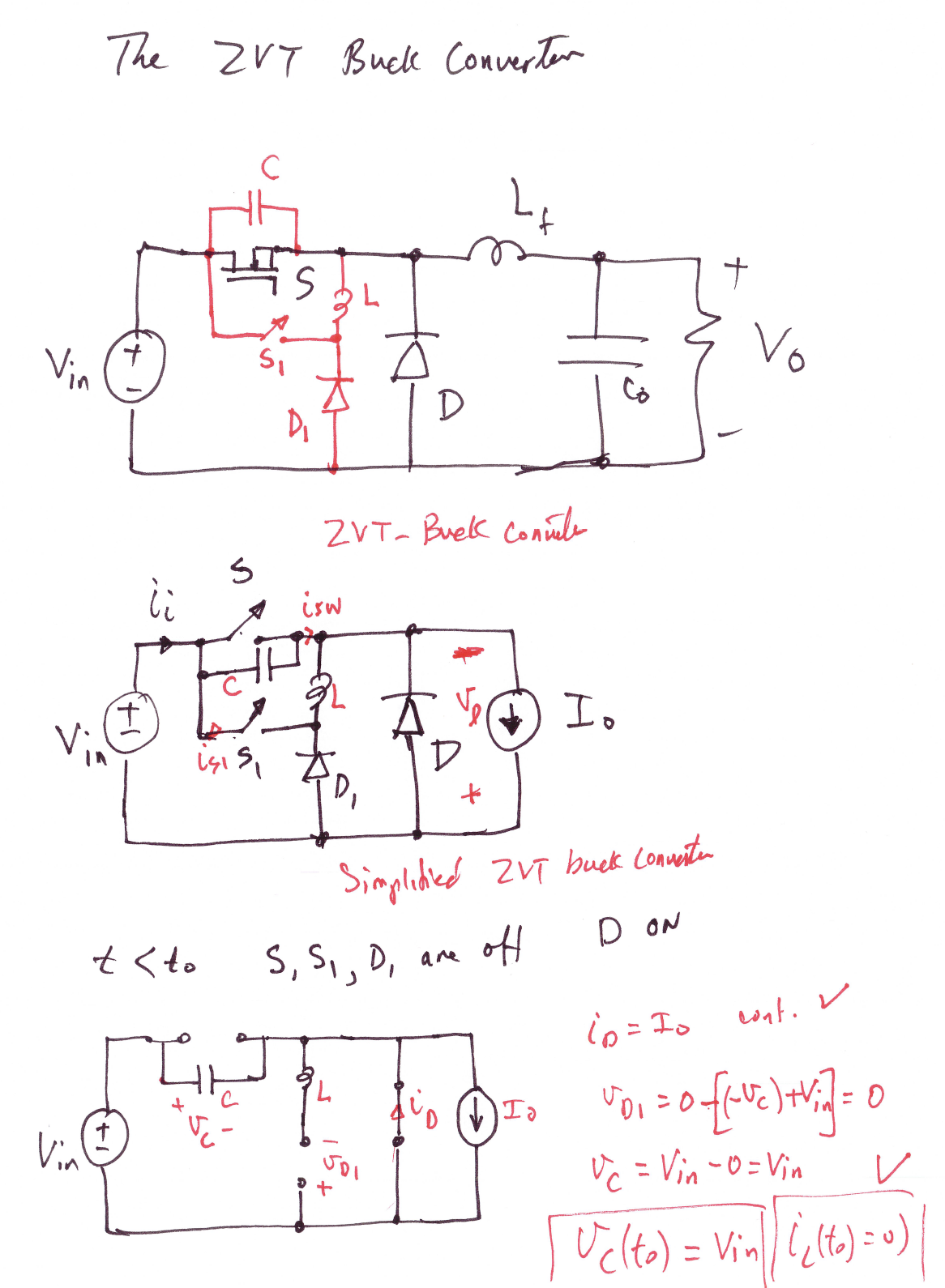 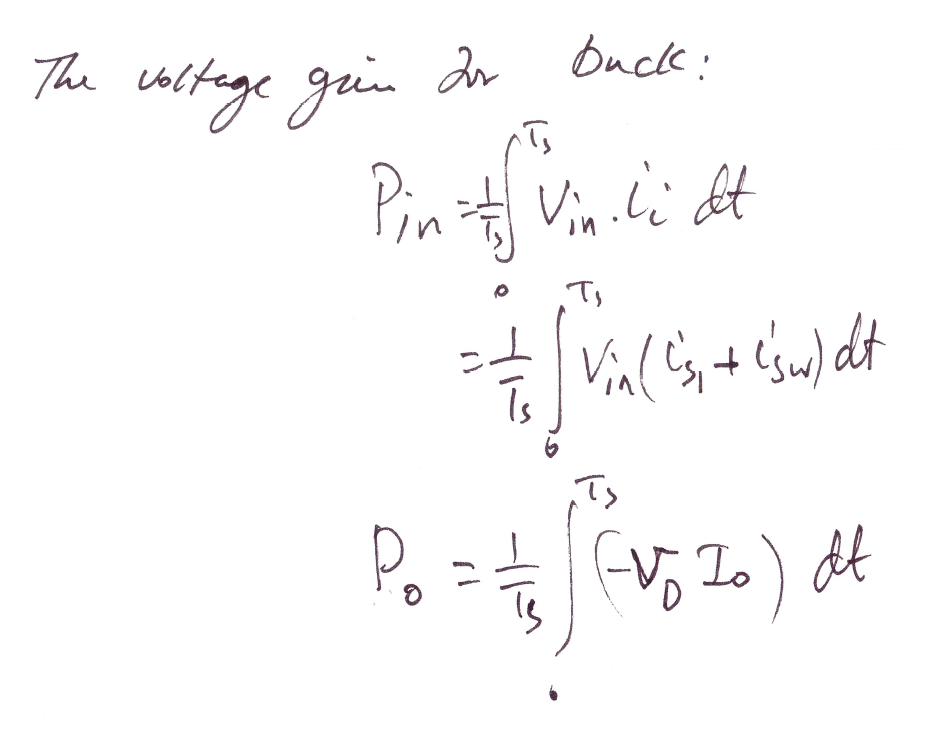 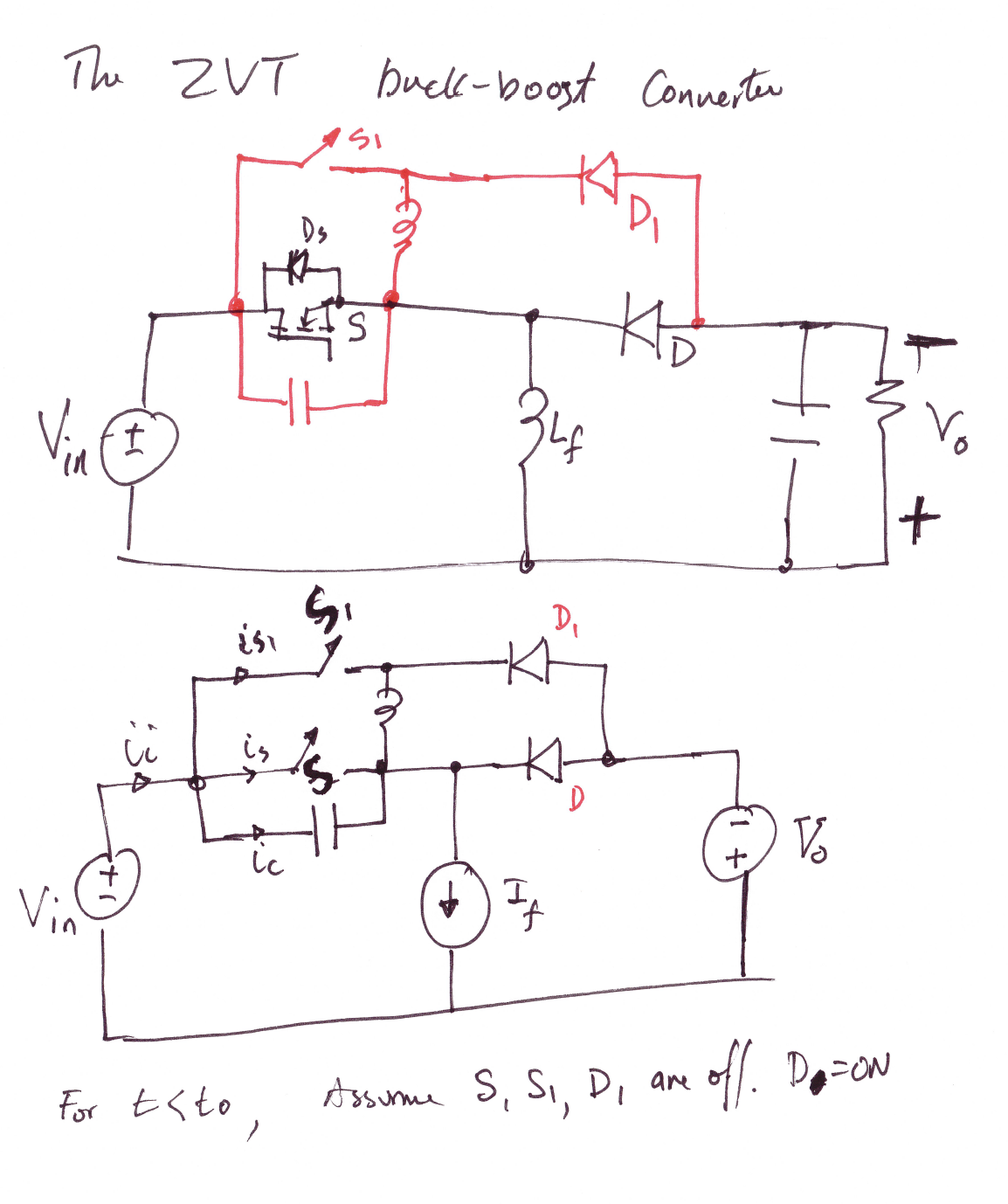 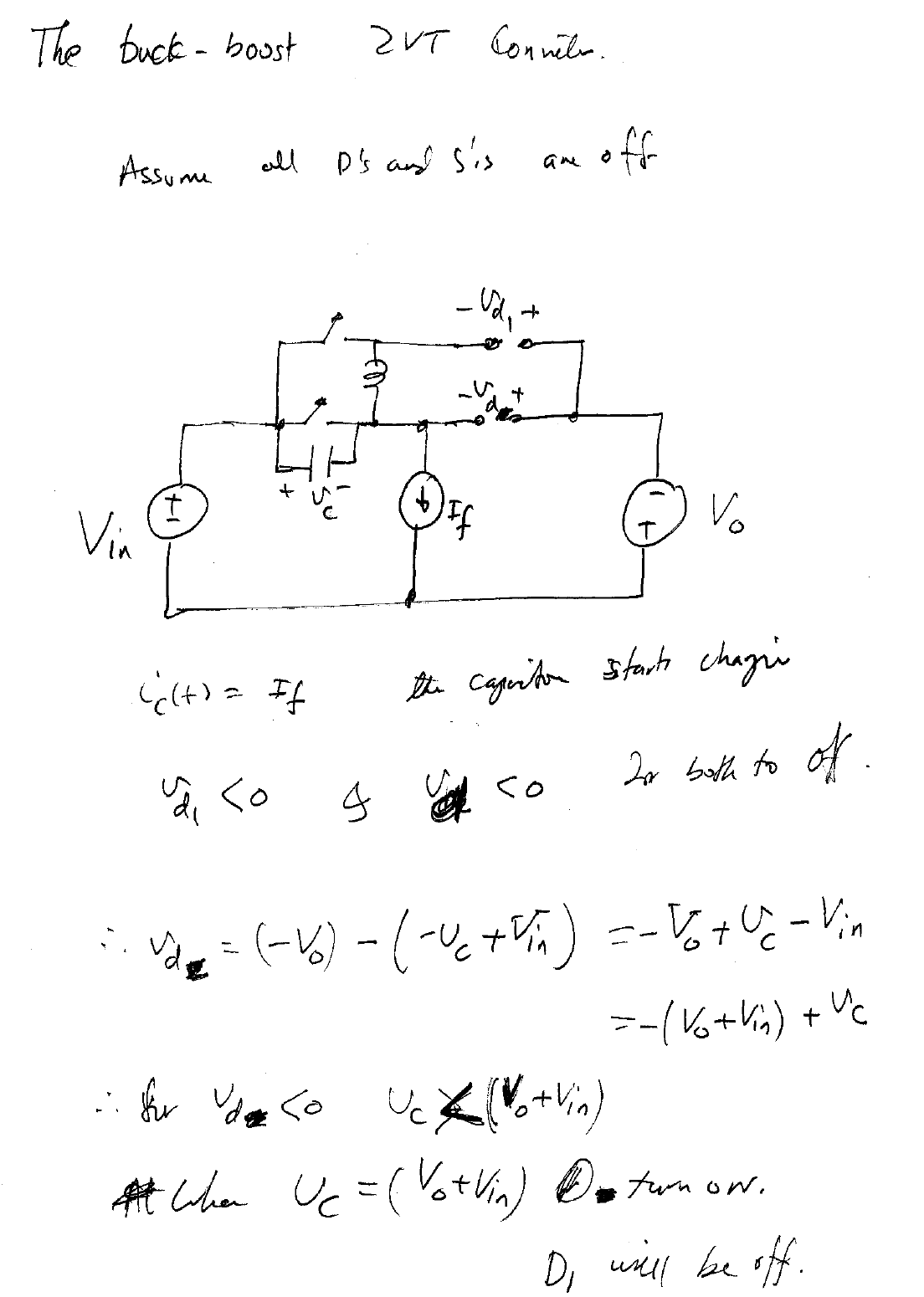 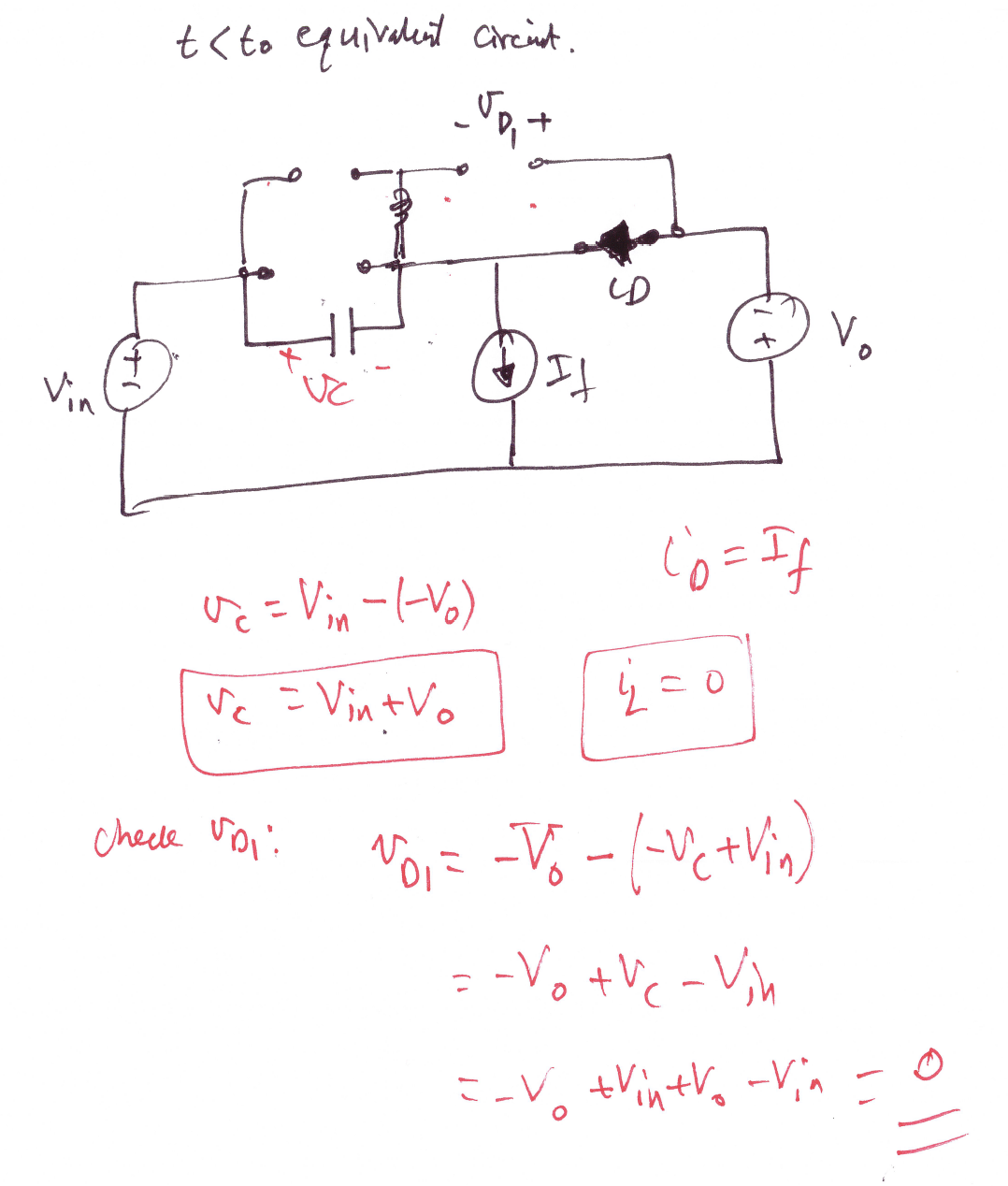 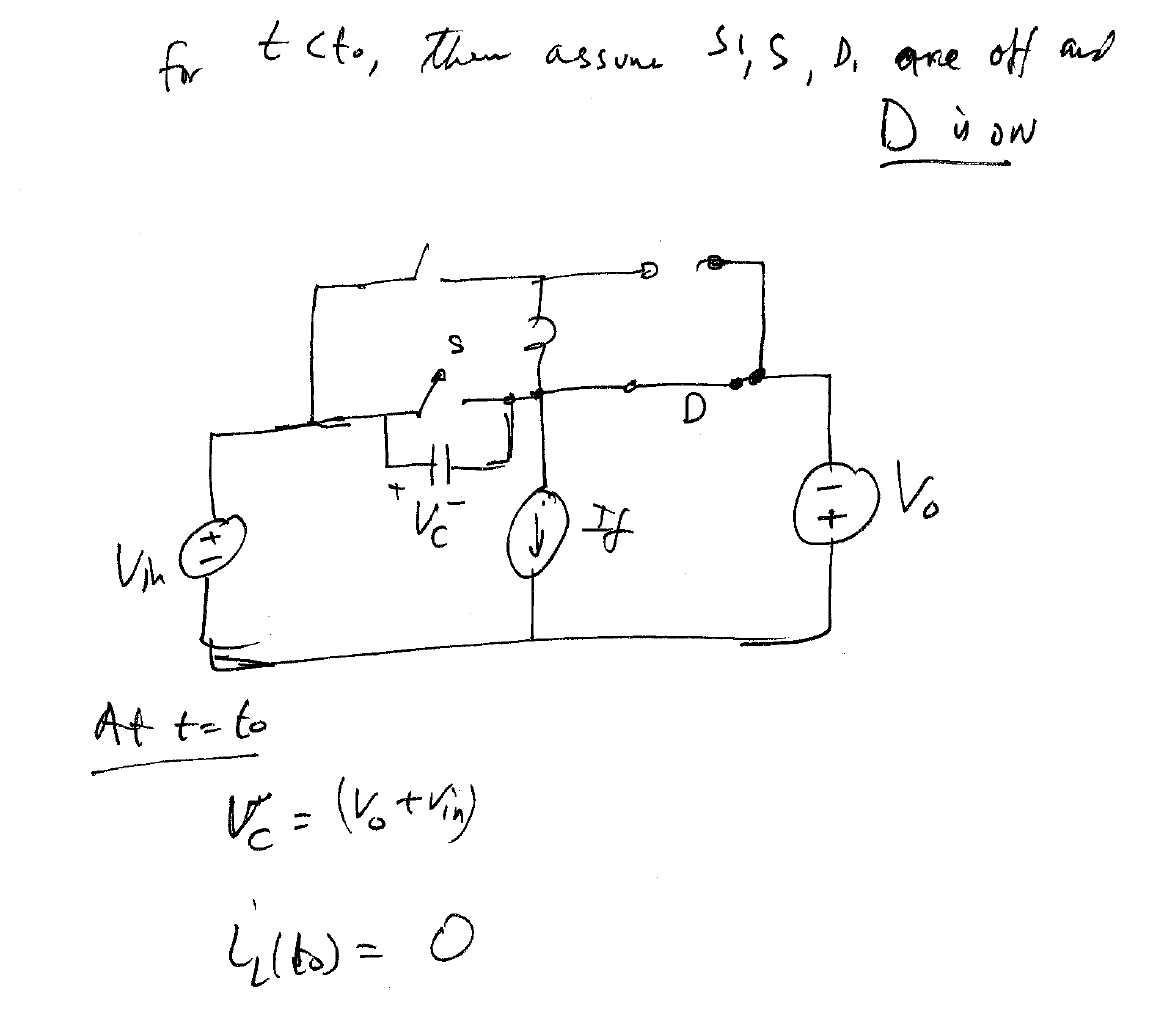 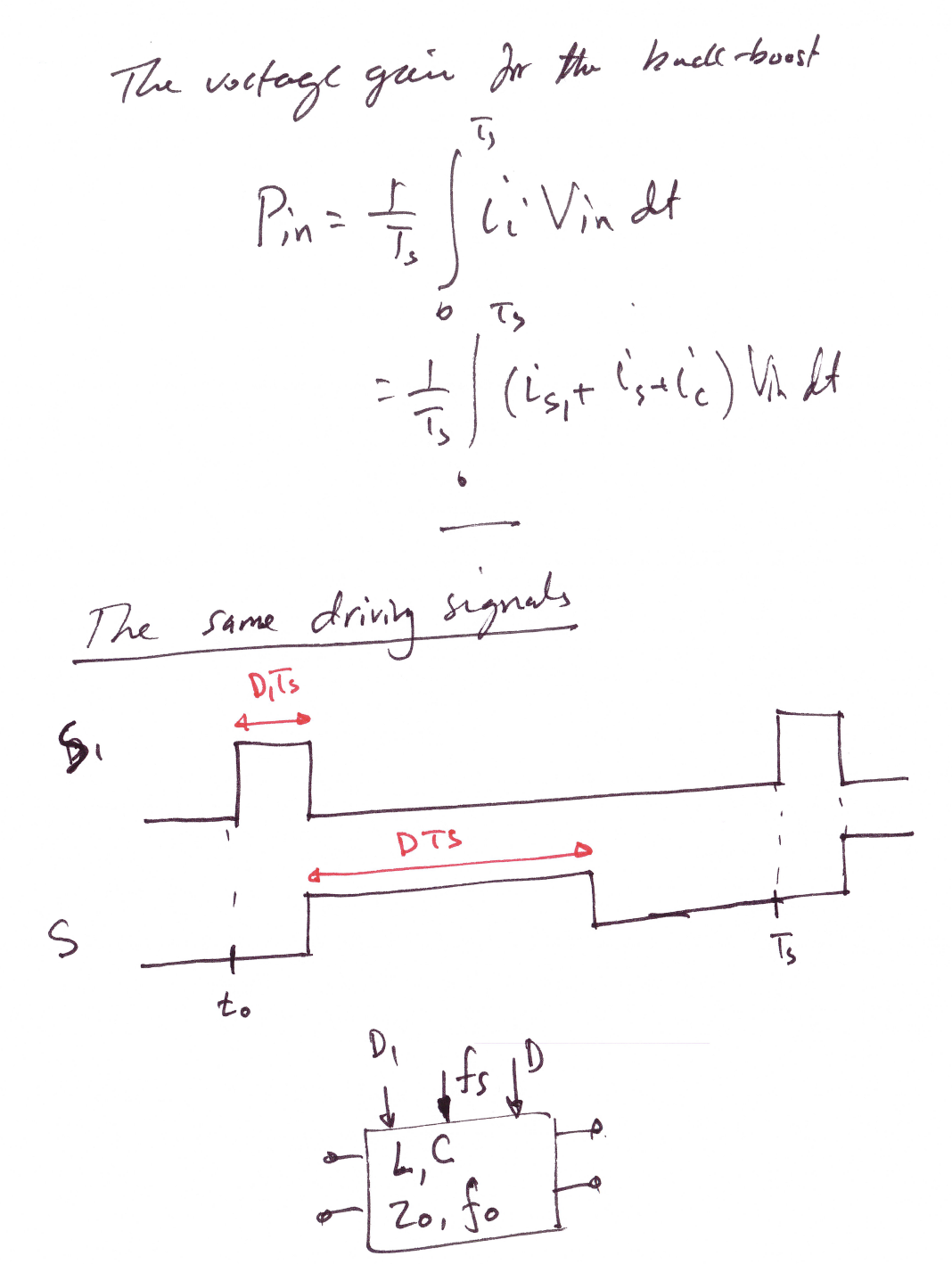 Applications of ZVT
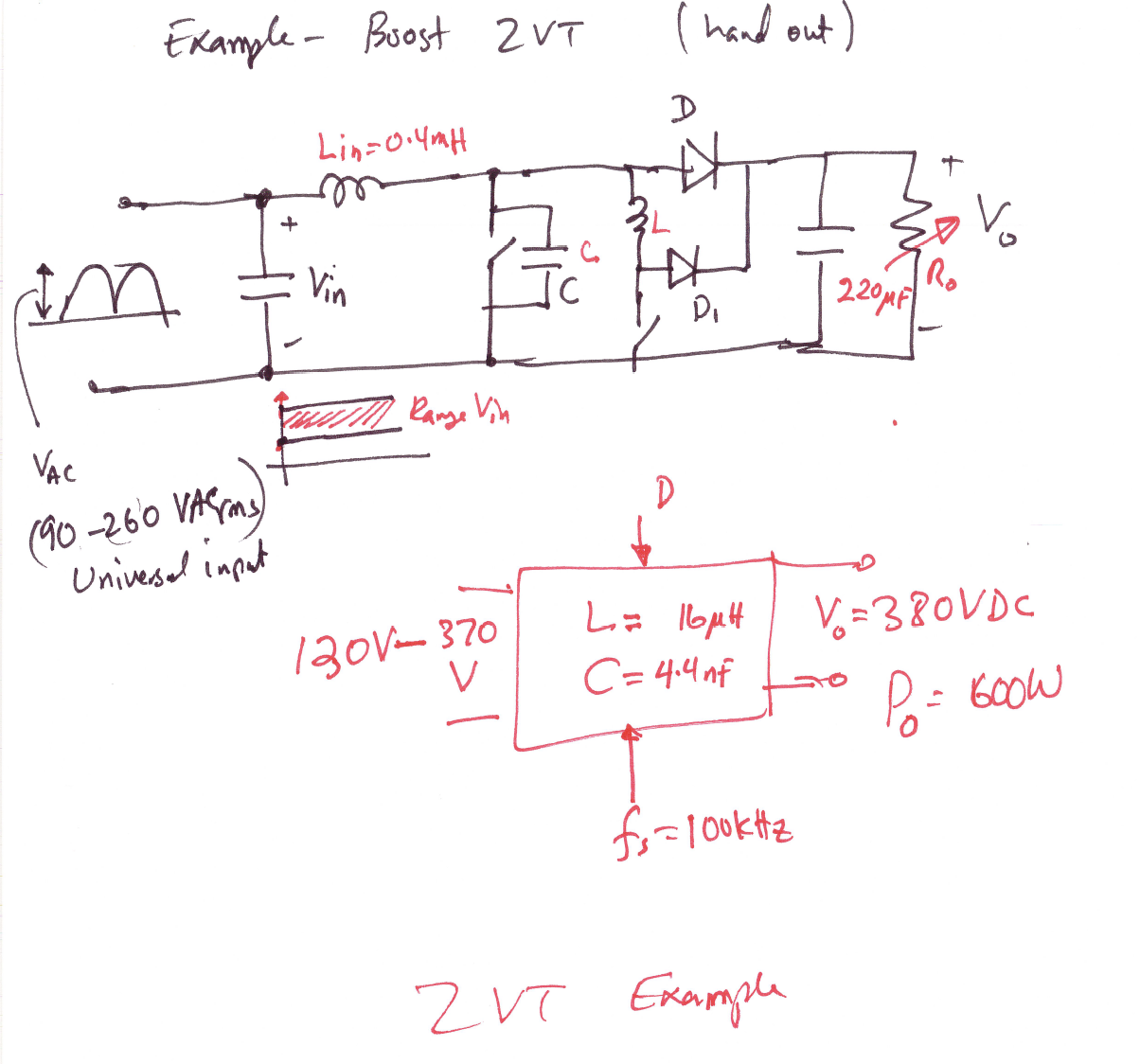 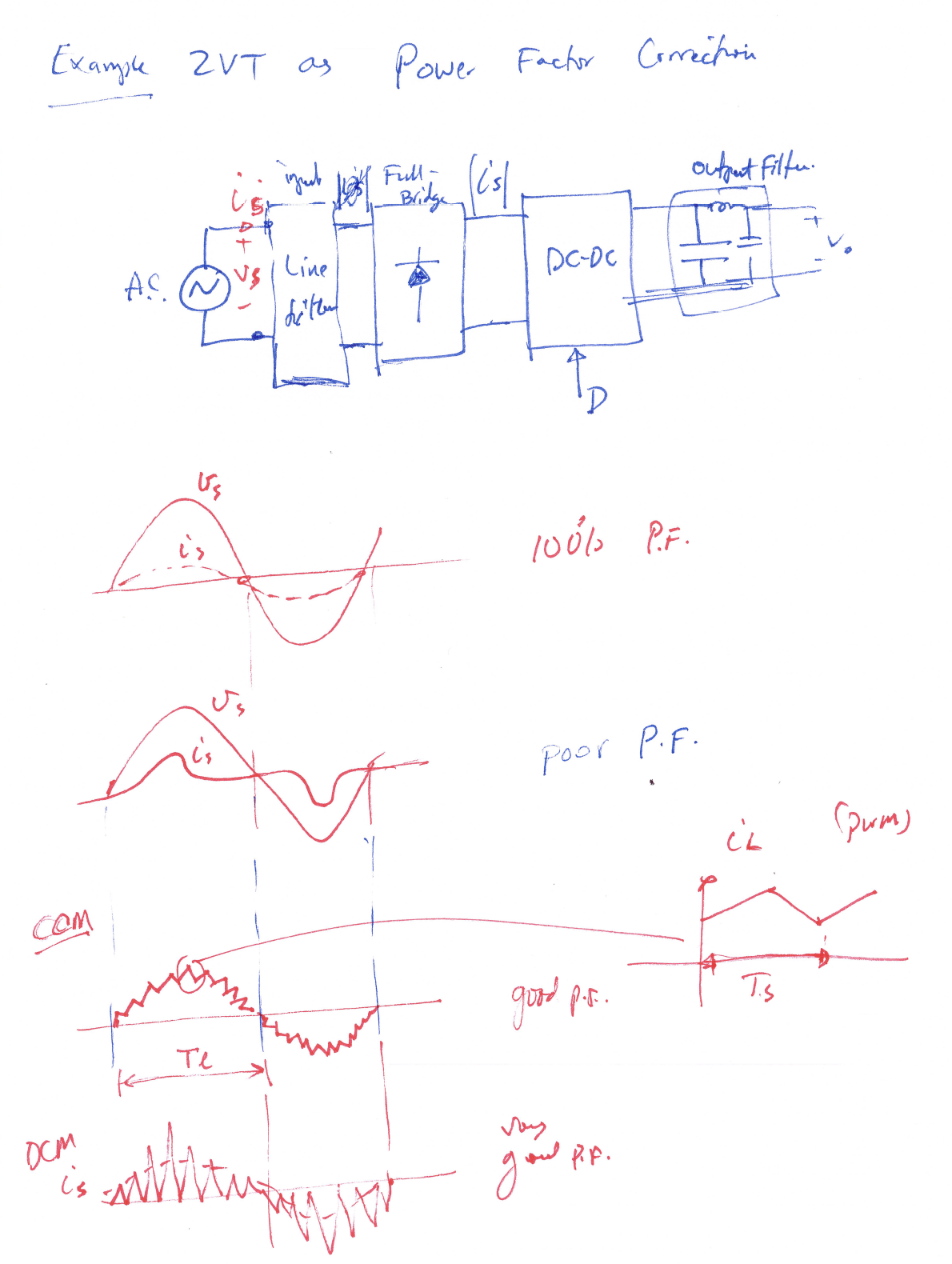 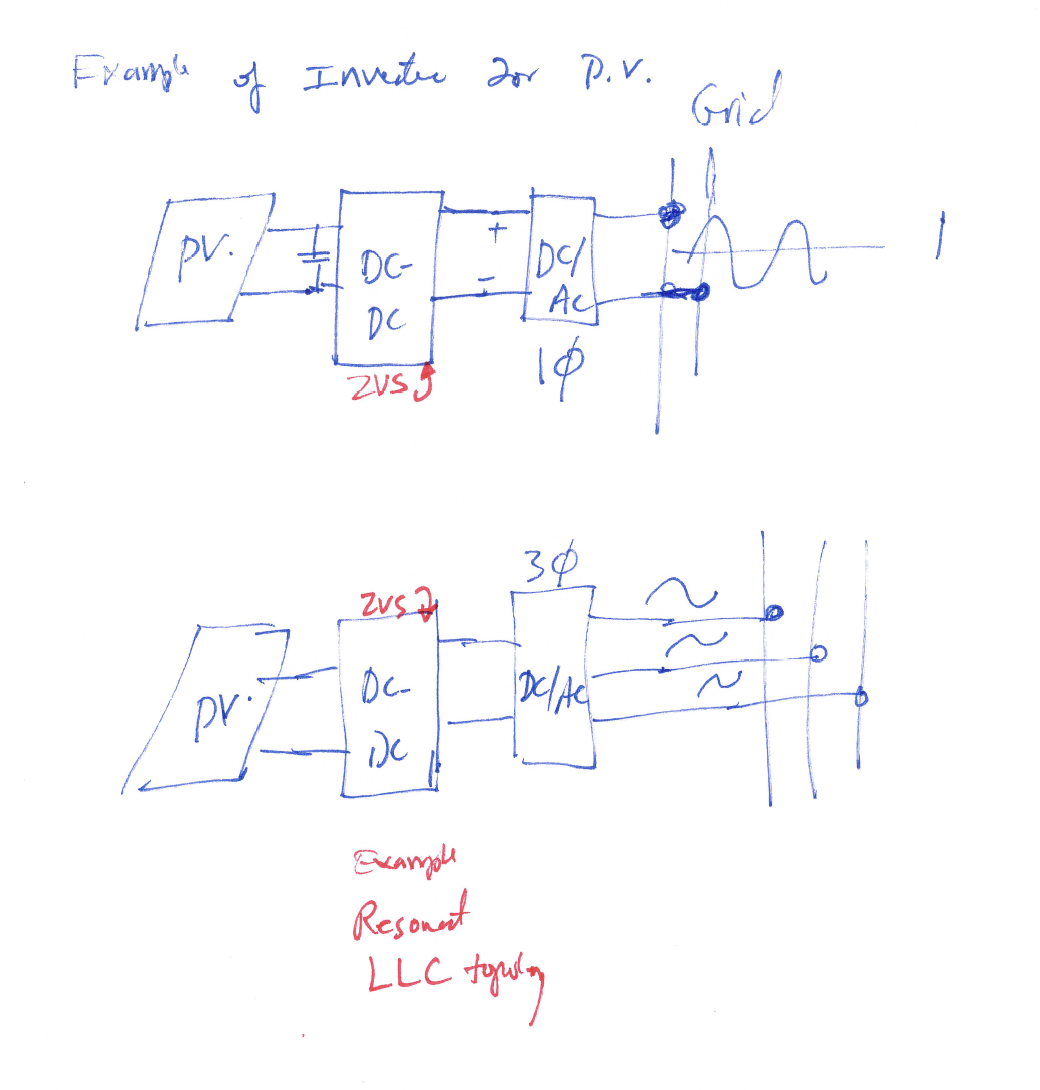 Application of ZVT

 Bidirectional Buck-Boost Converter
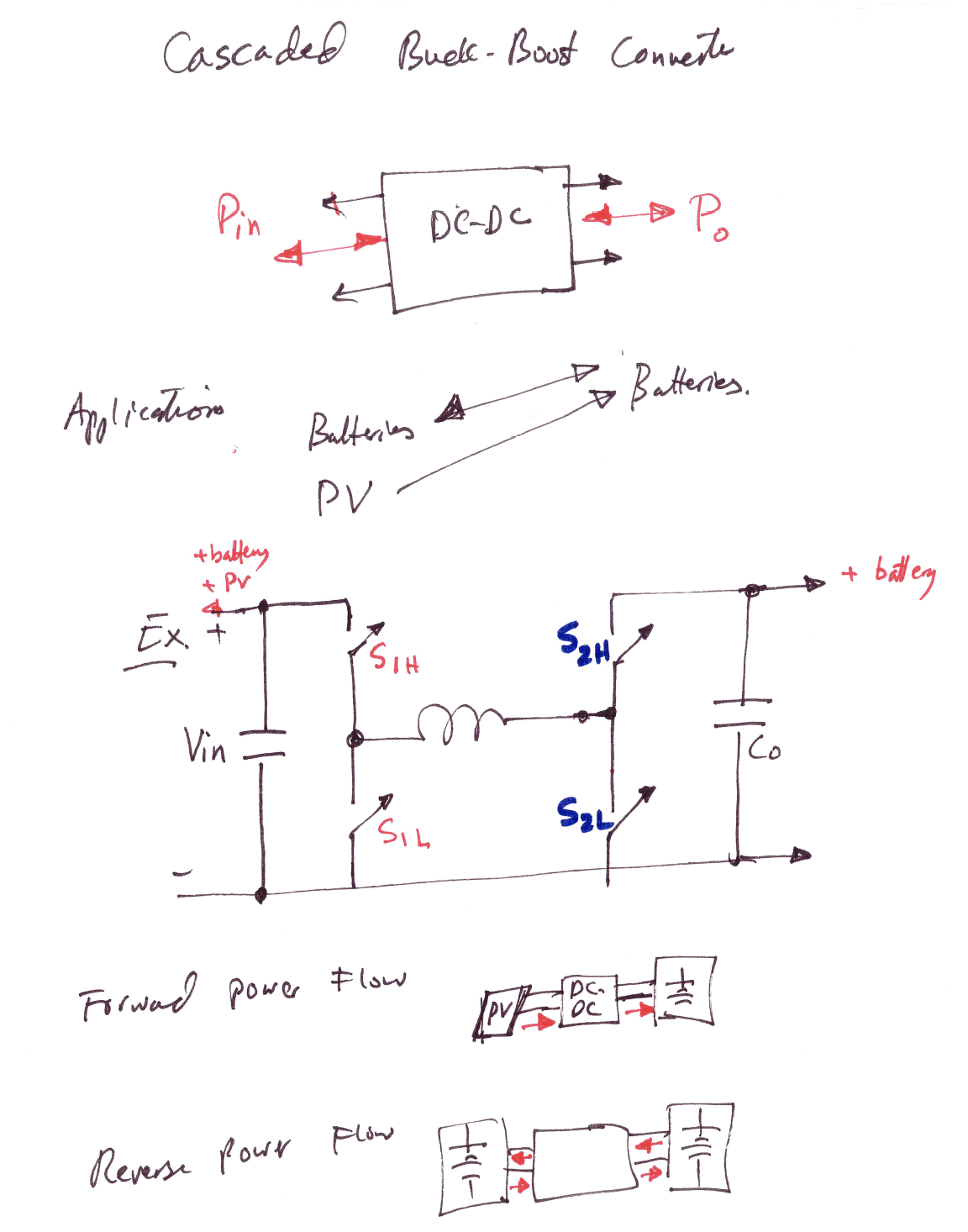 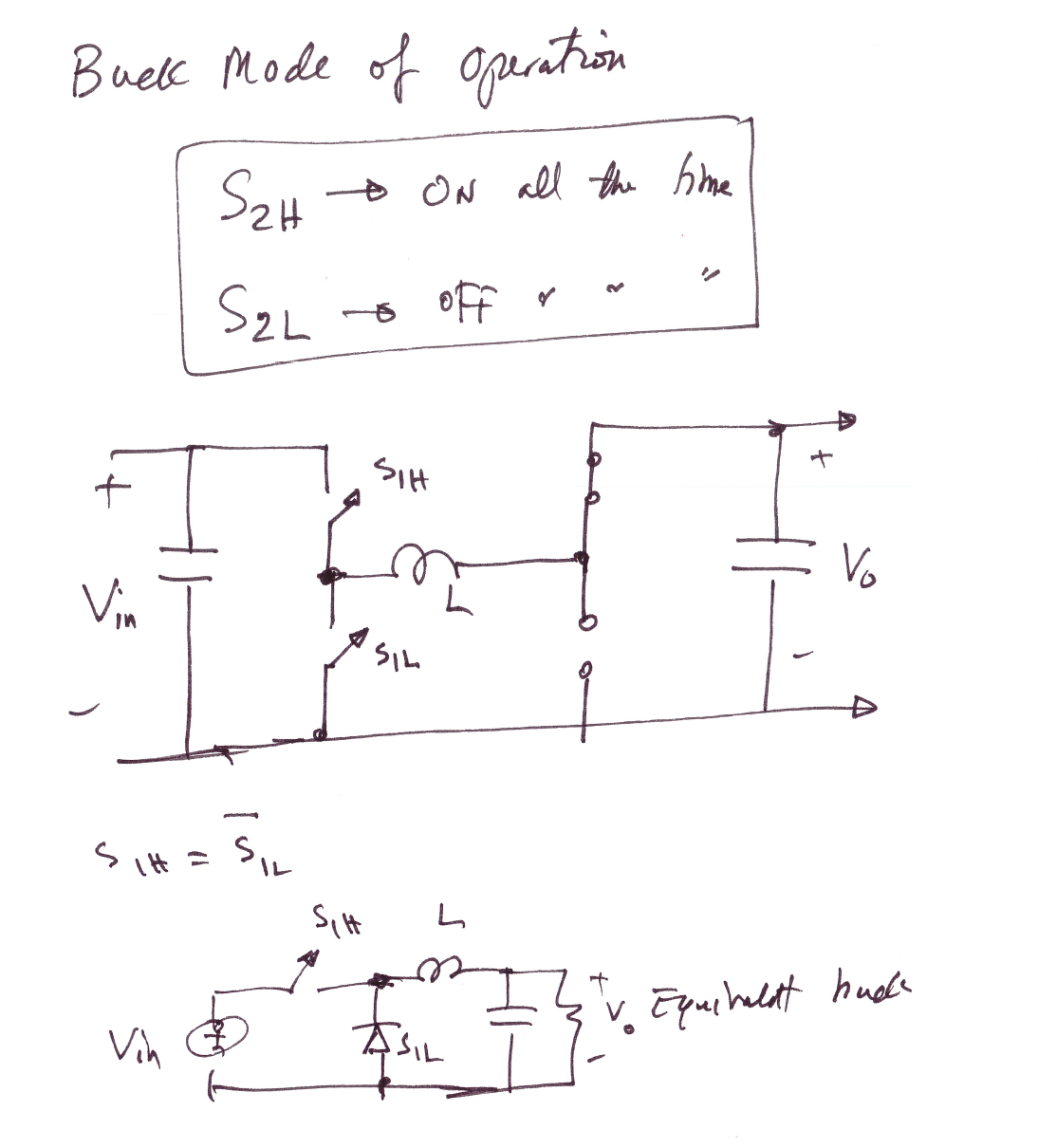 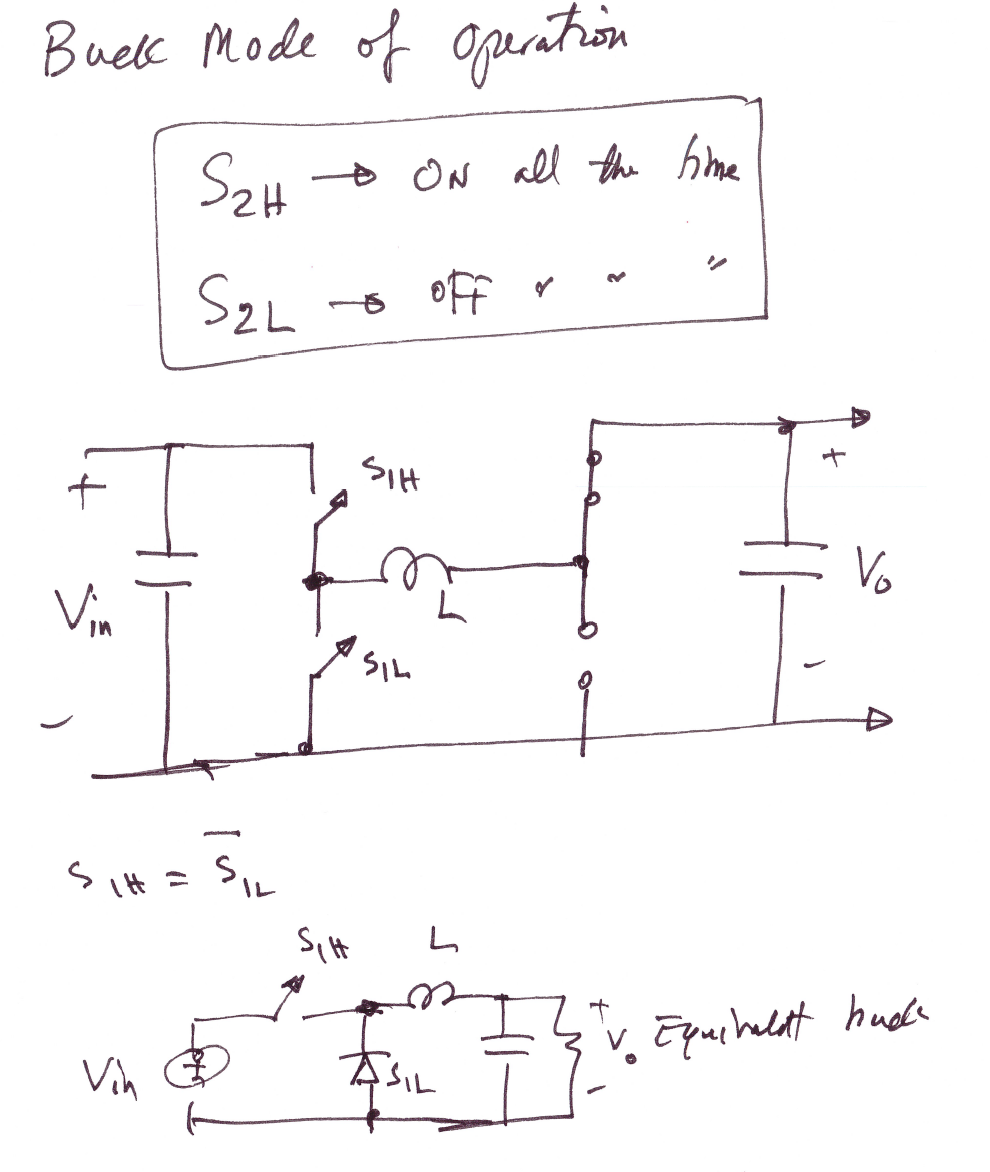 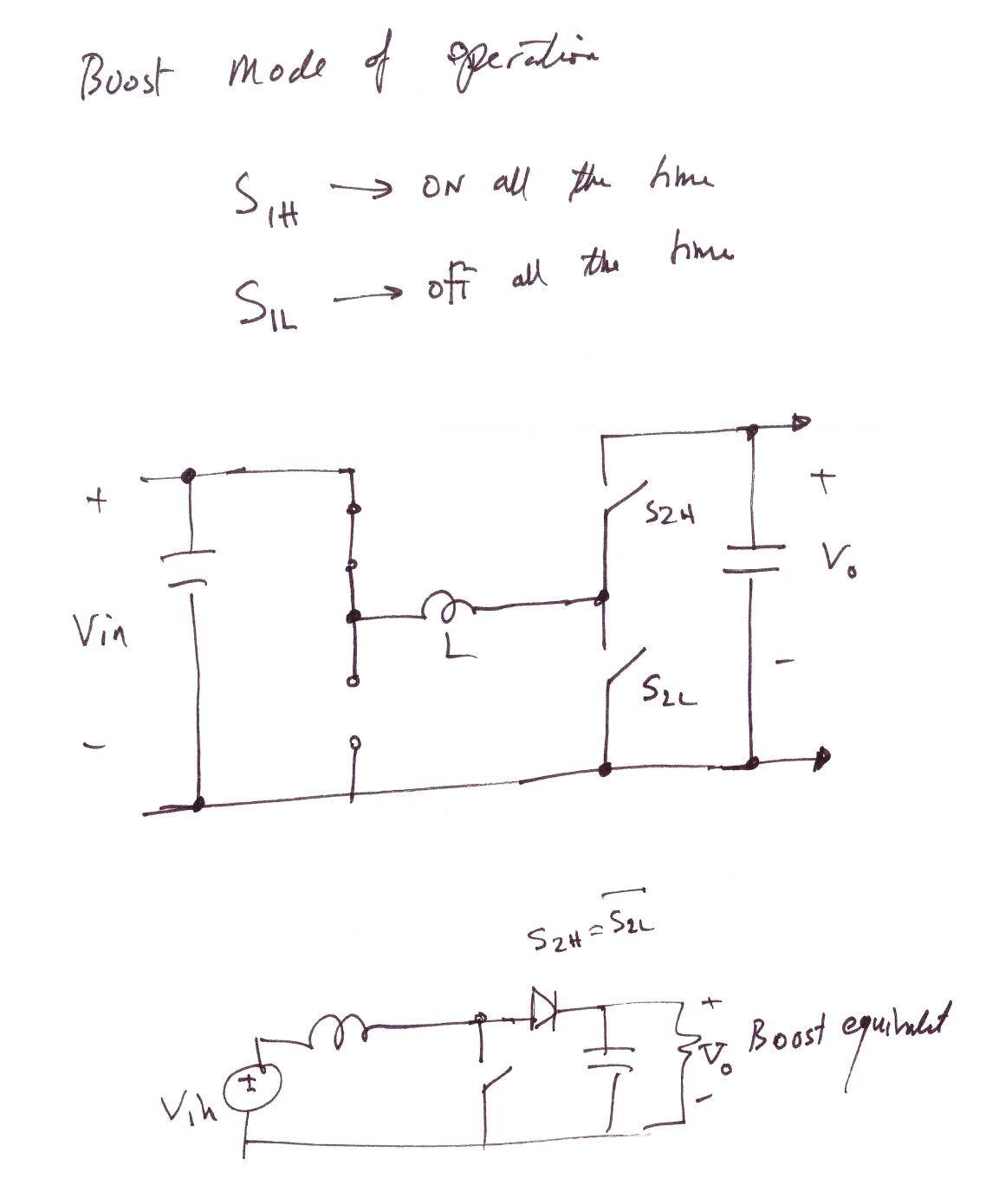 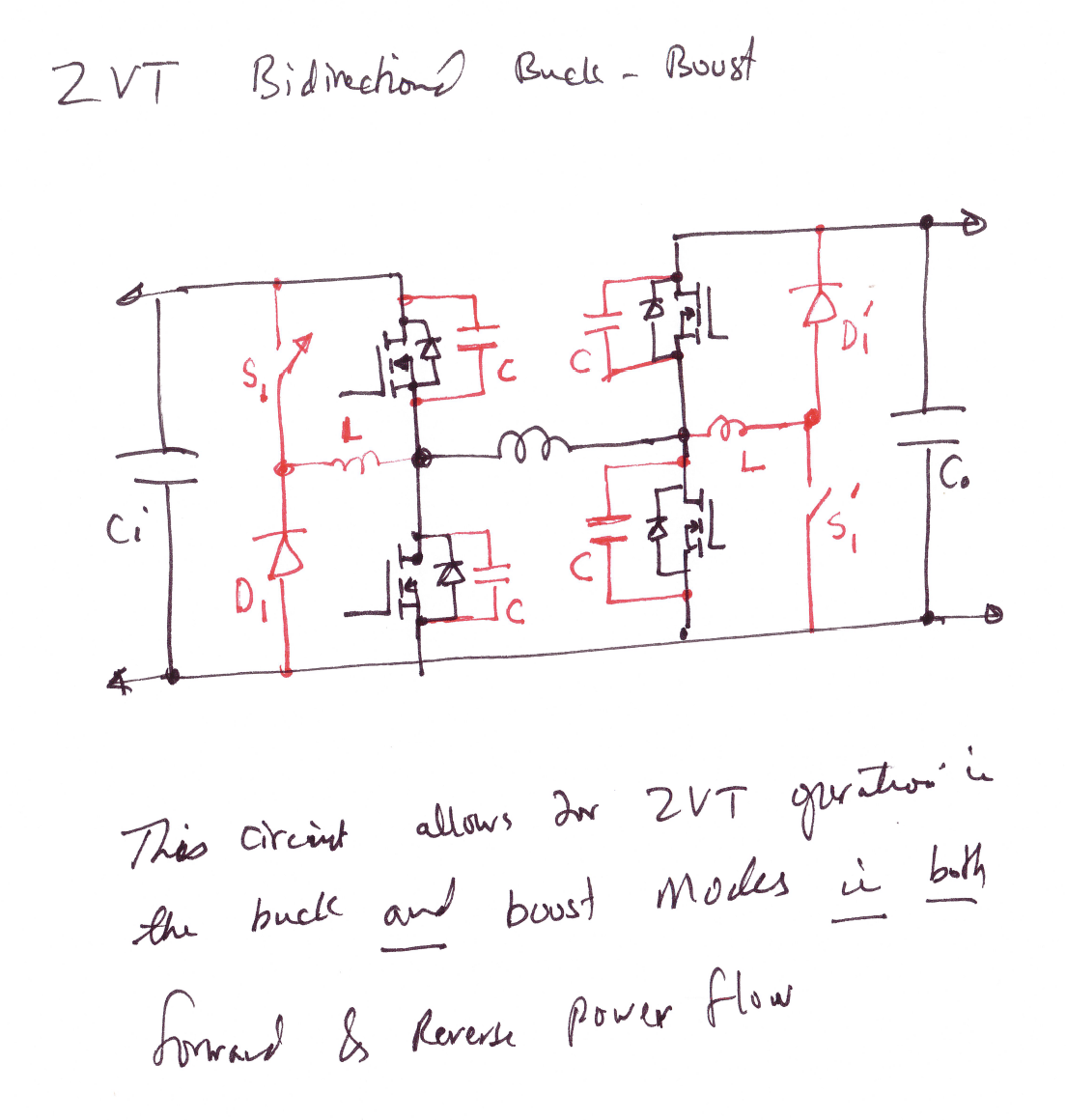 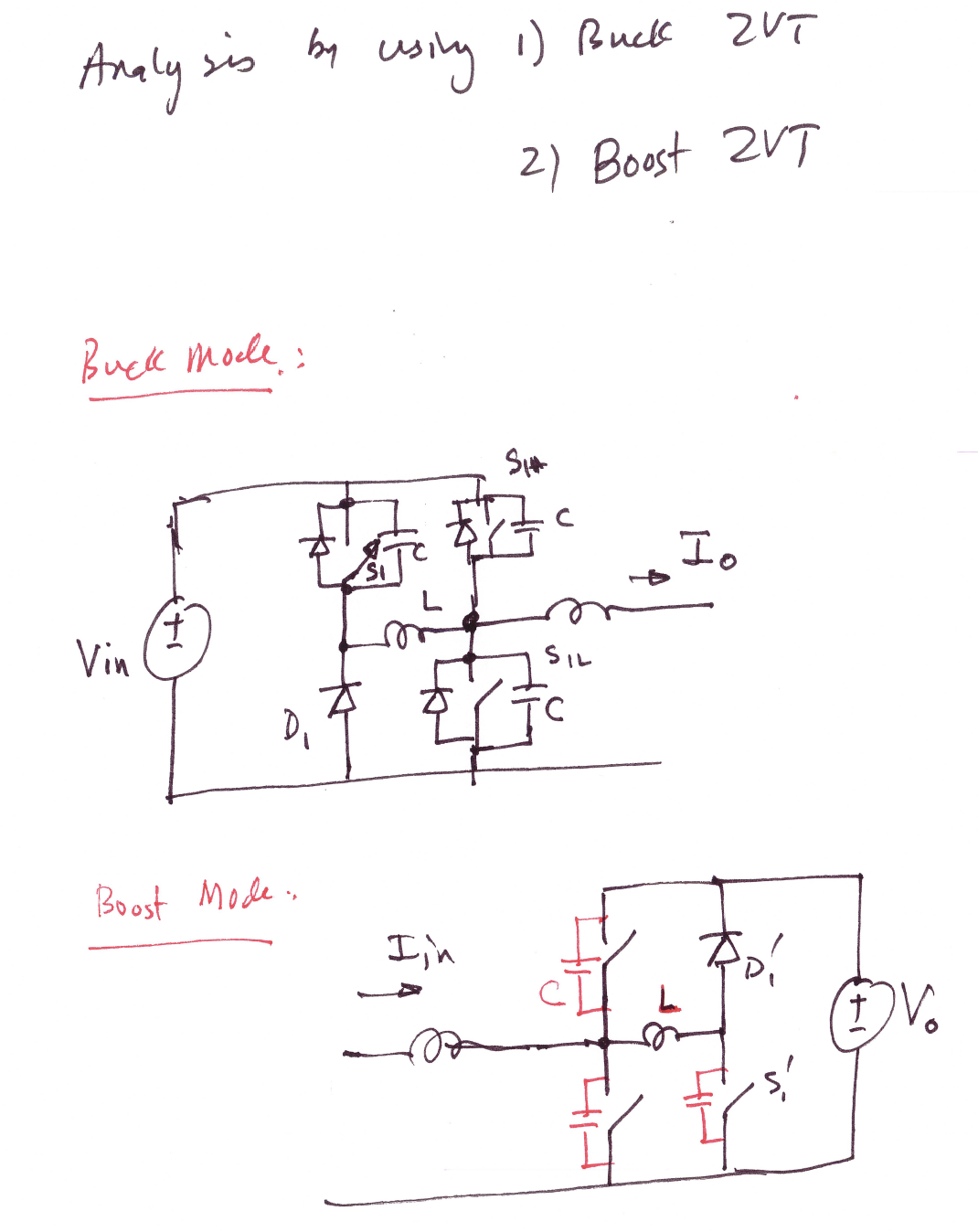